Νησιά της Ελλάδας
My favourite Greek islands

by  George Lytras
Τήνος       Tinos
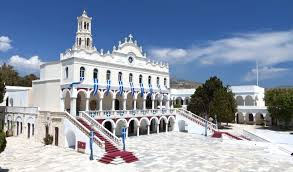 Η Τήνος είναι το τέταρτο σε μέγεθος νησί των Κυκλάδων (έκταση 194,59 τ.χλμ.) μετά τη Νάξο, την Άνδρο και την Πάρο. Έχει 8.636 κατοίκους (απογραφή 2011[1]) μοιρασμένους σε 62 οικισμούς. Ανήκει στις βόρειες Κυκλάδες και βρίσκεται νοτιοανατολικά της Άνδρου και βορειοδυτικά της Μυκόνου.
Εύβοια  Evia
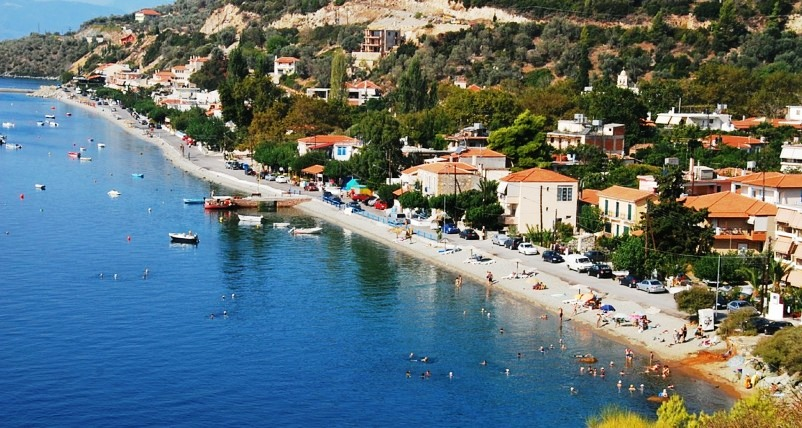 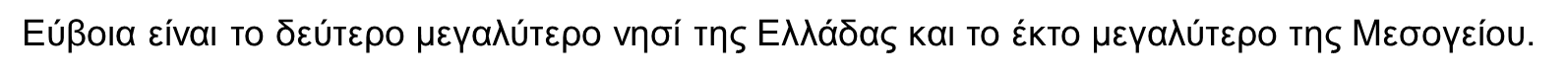 Το σχήμα της είναι στενόμακρο με πεπλατυσμένες τις δύο άκρες της και περί το μέσον αυτής. Εκτείνεται με κατεύθυνση από βορειοδυτικά προς νοτιοανατολικά, έχοντας συνολικό.
Μύκονος   Mykonos
.
Χώρα, που βρίσκεται στη δυτική πλευρά του νησιού. Η Μύκονος είχε πληθυσμό 10.134 άτομα στην απογραφή του 2011
.
Η Μύκονος είναι νησί του Αιγαίου Πελάγους και ανήκει στις Κυκλάδες. Πρωτεύουσα του νησιού είναι η
Η έκταση του νησιού είναι 86,125 τ.χλμ., ενώ έχει μήκος ακτών 89 χιλιόμετρα